PUBERTAS ve SİKLİK AKTİVİTENİN BAŞLAMASI-2
Prof. Dr. Mustafa Kaymaz
Siklik Aktivitenin Regülasyonu
Siklik aktivitenin düzenlenmesi temelde hipotalamus-hipofiz-ovaryum axisinin kontrolü altındadır.
Bu axisin bir ucu extra-hipothalamik  faktörlerin 		(cerebral cortex, thalamus, orta beyin) etkisi altındadır. 
 Bu faktörler ışık, koku ve dokunma duyularını stimüle   ederler. 
 Diğer uçta ise ovaryum ve uterus bulunmaktadır.
Pineal bez mevsimsel siklik aktivite gösteren hayvanlarda oldukça önemli bir yere sahiptir ve pubertanın başlaması FSH, LH ve PRL'in salınımıyla meydana gelir.

Melatonin koyunlarda reproduktif cevabı, fotoperiyodun indükleyici etkisiyle göstermektedir. Ergin koyunlara melatoninin ritmik uygulamaları, ışık yoğunluğunun azaldığı üreme mevsiminin başındaki dönemle aynı etkiyi gösterir.

Kısraklar da mevsime bağlı olarak üreyen fakat artan gün ışığında üreme faaliyeti gösteren hayvanlardır. Olguda pineal bezin oldukça büyük bir rolü vardır.
Hipothalamus anterior hipofizden gonadotropinlerin salınımını spesifik salıverici ve inhibitör maddelerin salınımını uyararak kontrol eder.

  Bunlar hipothalamik nöronlardan salınmakta ve hipothalamus'un median eminece'sinden hipothalamik-hipofizier portal sistem yolu ile salınmaktadır.

  Spesifik nörotransmitter maddeler:

	-  Noradrenalin, FSH ve LH'ın salınımını stimüle eder.
	-  Dopaminin , LH salınımını bloke eder. 
	-  Serotonin, LH'nın bazal salınımını inhibe eder ve PRL 			salınımında oldukça önemli bir rolü vardır.
Evcil türlerde FSH ve LH'nın salınımının kontrolü fonksiyonel olarak ayrı fakat birbirini  izleyen iki sistem tarafından yapılmaktadır.- Bunlardan birincisi Tonik episodik sistemdir  ve gonadotropinin devamlı bazal sekresyonundan sorumludur ve ovaryumdaki germinal ve endokrin yapıların gelişimini stimüle eder.  - İkincisi ise Dalga sistemi (surge system) ve gonadotropinin kısa süreli fakat büyük miktarda salınımını özellikle ovulasyondan sorumlu olan LH'nın salınımını kontrol eder.
Seksüel Siklusun Hormonal Mekanizması
Seksüel sikluslar hipotalamus hipofiz ve ovaryumca salgılanan hormonlarla düzenlenmektedir 
Pubertasa ulaşan hayvanlarda hipotalamustan salgılanan GnRH adenohipofizi etkileyerek bu bezden FSH ve LH salınımımı uyarmaktadır
 FSH ovaryumlarda folliküler gelişime neden olmakta ve gelişen bu folliküllerden biri graaf follikülüne dönüşmektedir 
FSH ovaryumlarda folliküler gelişime neden olmakta ve gelişen bu folliküllerden biri graaf follikülüne dönüşmektedir 
Plazma östrojen seviyesi maksimuma ulaştığında bu düzeydeki östrojen ovaryumdan salgılanan inhibin ile birlikte hipofiz ön lobunu etkileyerek FSH salınımını durdurmakta ve LH üzerine pozitif feedback etki yaparak ovulasyon için gerekli LH dalgasını oluşturmaktadır ve sonuçta ovulasyon şekillenmektedir.
Seksüel Siklusun Hormonal Mekanizması
Ovulasyondan sonra östrojen düzeyi süratle düşmekte ve ovule olan follikülün granuloza ve teka hücreleri LH etkisiyle lütenize olmakta ve sonuçta Corpus Luteum (CL) şekillenmektedir. Gelişen CL her geçen gün büyümesine devam ederek progesteron (P4) salgılamaktadır. 
İneklerde P4 salınma süresi 14-18 gün arasında değişmektedir. 
Bu esnada P4  hipotalamusu baskı altında tutmakta FSH ve LH salınımını engelleyerek yeni bir folliküler gelişime izin vermemektedir.
Seksüel Siklusun Hormonal Mekanizması
Gebe kalmayan ineklerde siklusun 16-17. günlerinde uterus endometriumundan ovaryum kökenli oksitosin'in etkisiyle salgılandığı bildirilen ProstaglandinF2 (PGF2) aracılığı ile CL lize olmakta ve bir diğer siklus başlamaktadır. 

 PGF2'nın uterus endometriumundan salınarak uterus venası aracılığı ile ovariel artere geçmekte ve ovaryel arterde oluşturduğu vazokonstruksiyon sonucu luteal hücreler dejenere olmakta ve böylece plazma P4 düzeyi düşmektedir.
Folliküler Dinamik
Folliküler Dinamik
 Yapılan çalışmalarda follikülde iki dalgalı gelişme olduğu tespit edilmiştir. Bu dalgalardan biri siklusun 3 ve 4 ikincisi ise 12-14. günlerinde başlar. Beş-11. günler arasında 9-13 mm çapındaki normal follikül atreziye uğrar. Ovulatör follikül ikinci dalgada gelişir ve siklusun 15-20. günlerinde 9-13 mm çapına ulaşır.

 Yapılan bir başka çalışmada ise ineklerde çoğu östrus siklusunun 3 dalgalı olarak meydana geldiği bildirilmiştir. Bu dalga sayıları hayvanın genetik materyaline ve içinde bulunduğu çevresel şartlara göre değişkenlik göstermektedir.
Folliküler Dinamik
Diöstrus döneminde 0.7-1.5 cm. çapında birçok follikül bulunur. Bu folliküller ovaryumun oval görünümünü bozmazlar.

 Proöstrus ve östrusta follikül ovule olabilecek büyüklüğe ulaşır. Bu büyüklük en az 1.9 cm'dir. 

Follikül yuvarlak, fluktuan ve yumuşaktır. Ruptur follikülün avasküler bölümünde meydana gelir ve kanama olmaz.
Dişiler seksüel sikluslarının durumuna bağlı olarak 4 kategoride incelenir.
Monoöstrik Hayvanlar
Çok uzun süren seksüel dinlenme dönemine (anöstrus) sahiptirler 
	Yılda 1 defa östrus gösterirler
	Vahşi hayvanlar bu gruba dahil edilir.
Mevsime Bağlı Poliöstrik Hayvanlar
Belirli mevsimlerde birden çok östrus gösterirler.
	 Östrus mevsimlerinde gebe kalmadıkça ortalama 3 haftalık     sikluslar gösterirler.
	Kısrak (ilkbahar), 
	Koyun, Keçi (Sonbahar) ve 
	Kedi bu gruptadır.
Mevsime Bağlı Monoöstrik Hayvanlar
Östrus siklusu gösterdikleri dönemde tek bir östrus gösteren hayvanlar bu gruba dahil edilir.
Köpekler bu grupta yer alır.
Köpek yaz ve kış döneminde birer defa östrus gösterir.
Yıl Boyu Poliöstrik Hayvanlar
Gebe kalmadıkları sürece yılın her mevsiminde ortalama üçer haftalık aralıklarla östrus gösteren hayvanlardır.

İnek, manda, domuz ve tavşan bu gruba dahil edilir.
Östrus Siklusları ve Evreleri
Proöstrus
Östrus
Metaöstrus (köpeklerde diöstrusla iç içedir)
Diöstrus
Anöstrus
Proöstrus
Östrustan hemen önce reproduktif sistemdeki aktivitenin belirgin olarak arttığı evredir.
Folliküler gelişme başlamakta ve eğer dişi polisiklik ise bir önceki siklustan kalan Cl. gerilemektedir.
Uterus genişler, endometrium konjestiyone ve ödemlidir ve bezlerde artan sekresyon görülür.
Vagina mukozası hiperemiktir, epitelyumdaki superfisiyal kat kornifiye olmaya başlar.
Erkeği kabul etmez.
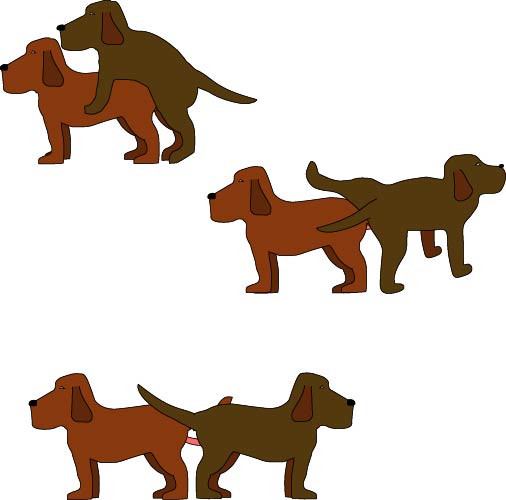 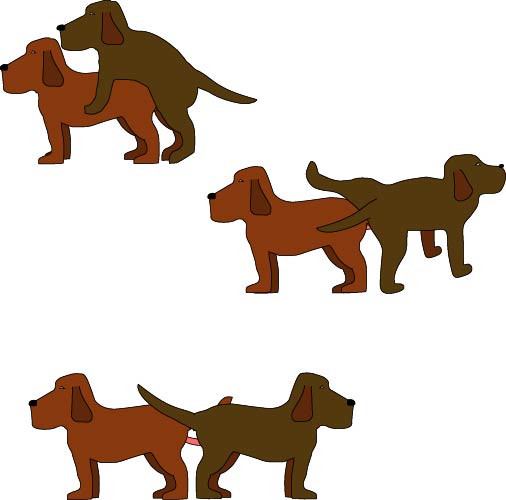 Östrus
Folliküler gelişme devam eder.
Erkeğin kabul edildiği evredir. 
Uterus, cervix ve vagina’da artan miktarda mukus salgılanır
Vagina epiteli ve endometrium hiperemik ve konjestiyone
Cervix açık ve gevşektir.
Evcil türlerde ovulasyon bu evrede olmakta fakat ineklerde farklı olarak ovulasyon bu evrenin bitmesini takip eden 12.saatte şekillenmektedir.
Proöstrus ve östrus siklusun “folliküler evre” sini oluşturur. 
Östrojen hormonu baskındır.
Metaöstrus
Bu evre östrusun bittiğini bildirir.
Ovule olan folliküldeki granulosa hücreleri luteinize olmaya başlayarak Cl.’u oluşturmaya başlar.
Uterus, cervix ve vaginal bezlerdeki sekresyon azalır.
Diöstrus
Cl.’un hakim olduğu evredir.
Uterus bezlerinde hiperplazi ve hipertrofi meydana gelir.
Genital kanal sekresyonları azalır ve yapışkan bir hal alır.
Cervix kapanır.
Progesteron baskındır.
Cl.’un aktif olarak bulunduğu bu evreye luteal evre’de denilmektedir.
Anöstrus
Genital kanalın tamamen sakin olduğu uzun süreli dinlenme evresidir.
Folliküler gelişme minimaldir.
Sekresyonlar koyu, cervix kapalı ve mukoza solgundur.
Mevsimsel östrus gösteren hayvanlarda ve doğum sonrasında tüm hayvanlarda fizyolojik olarak görülür.